ctcLink
Student Pages
Example from
Lower Columbia College
Student Homepage
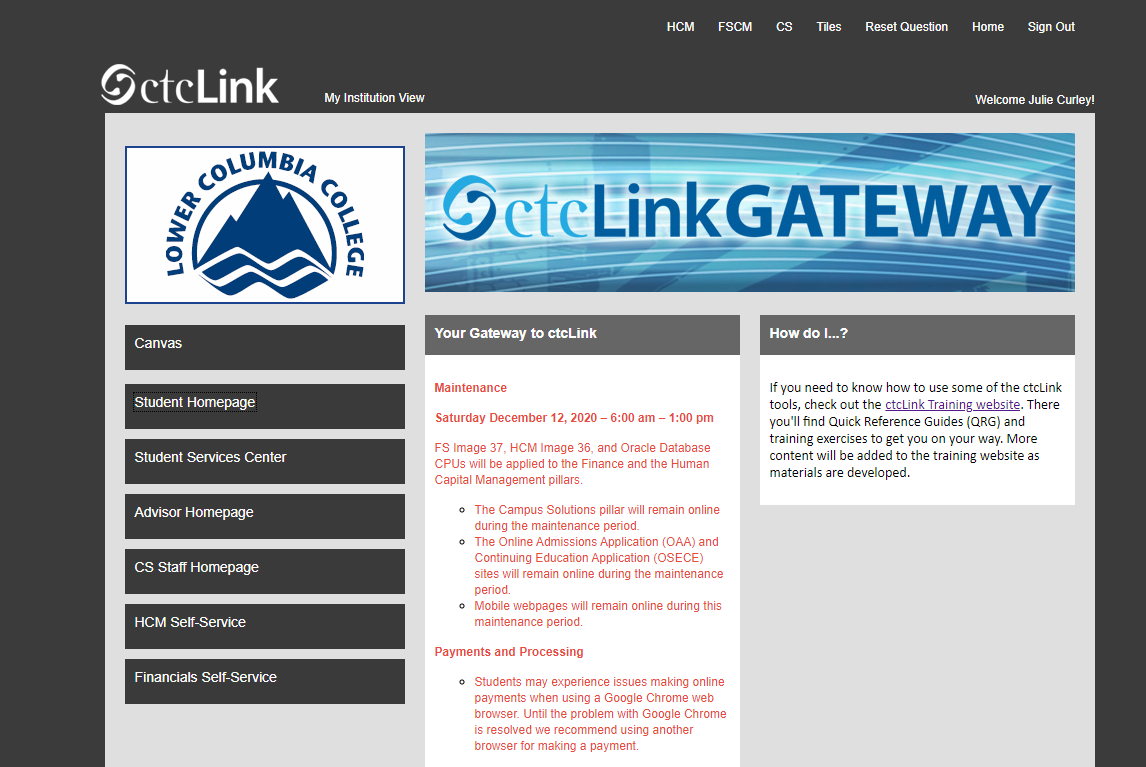 Login to ctcLink
Select Student Homepage
Student homepage
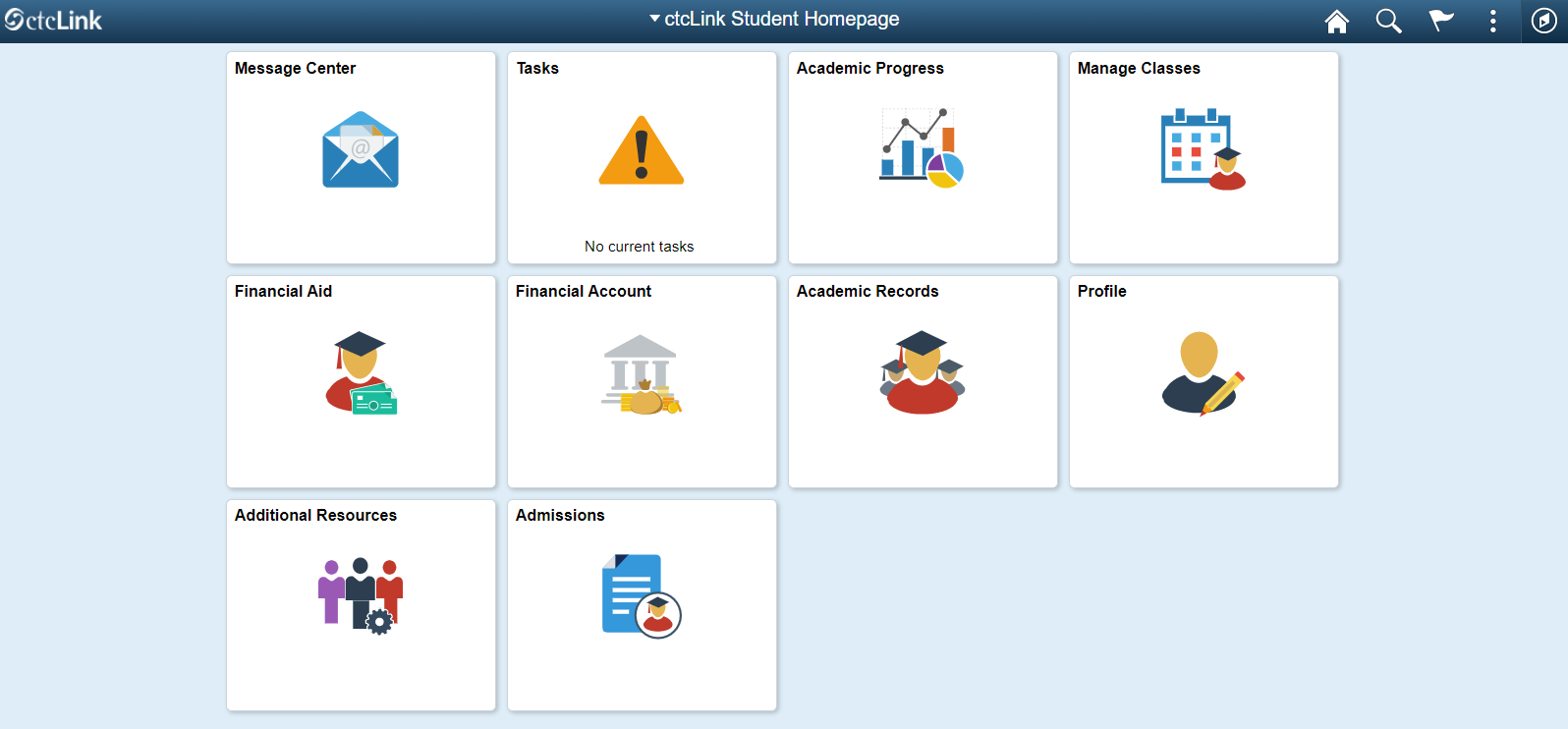 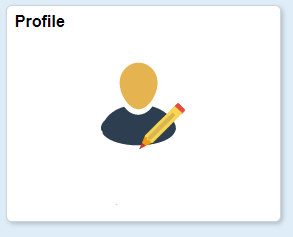 Profile
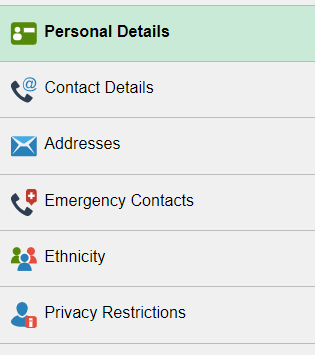 The screen will open up with your personal details such as Name, birthdate, and gender.
You cannot change any of the personal details.
Contact Details – Editing
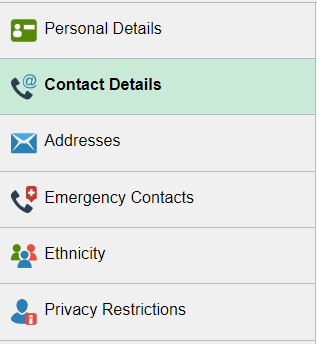 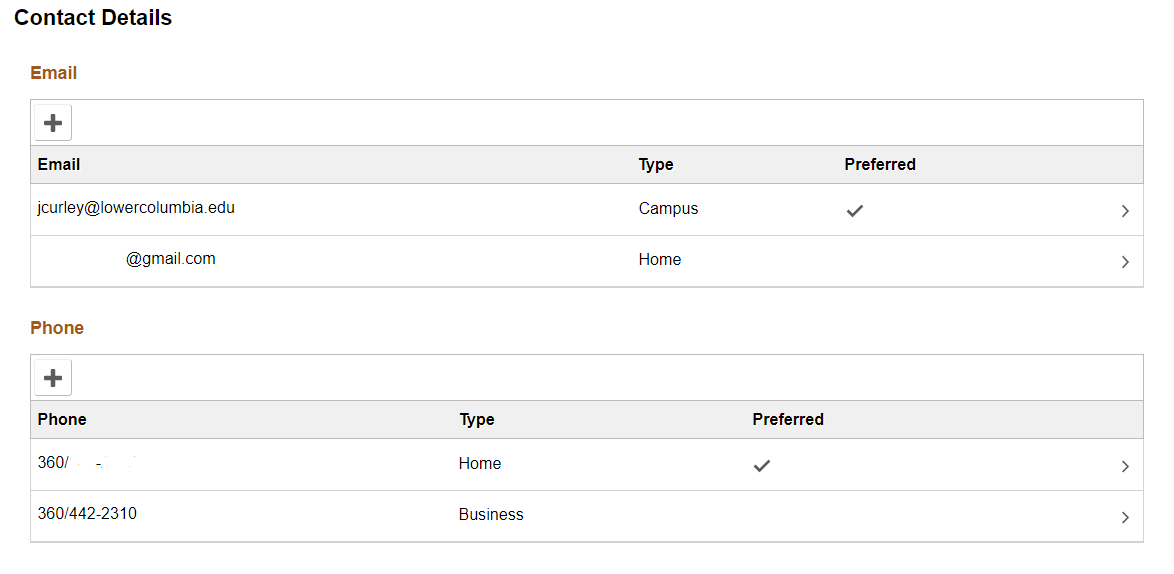 Contact Details – Adding
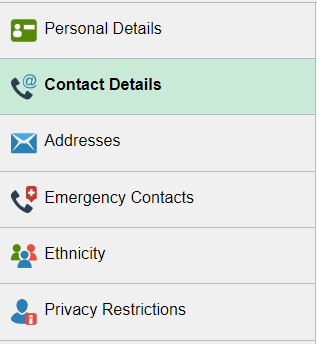 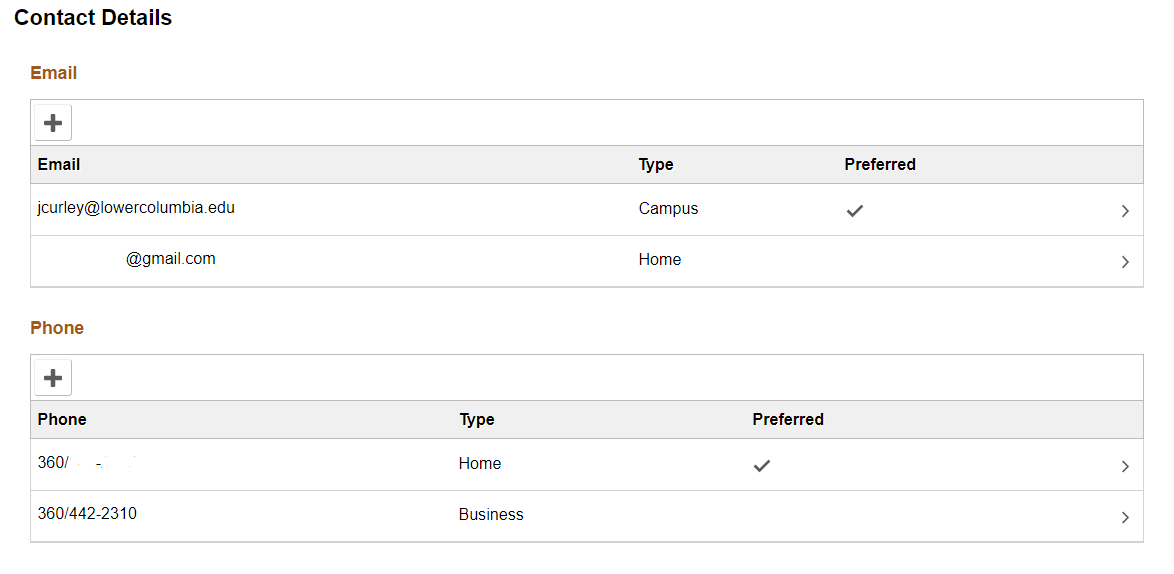 Contact Details - Preferred
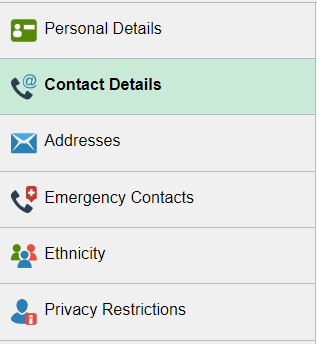 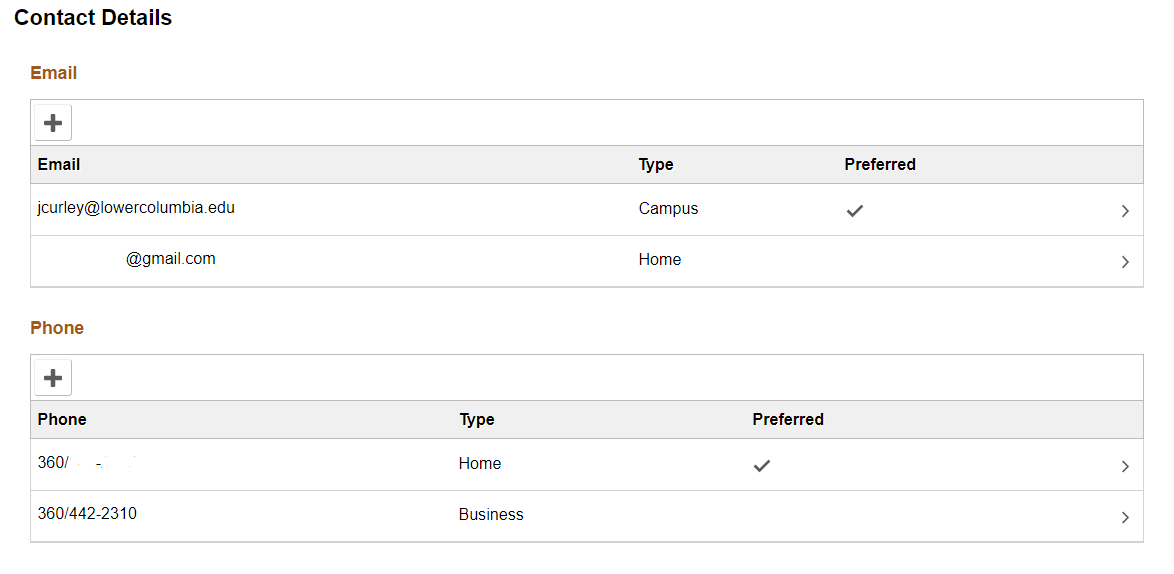 Addresses - Types
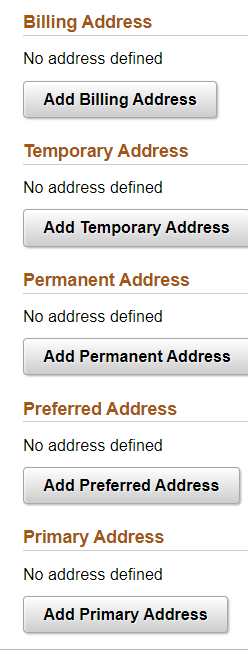 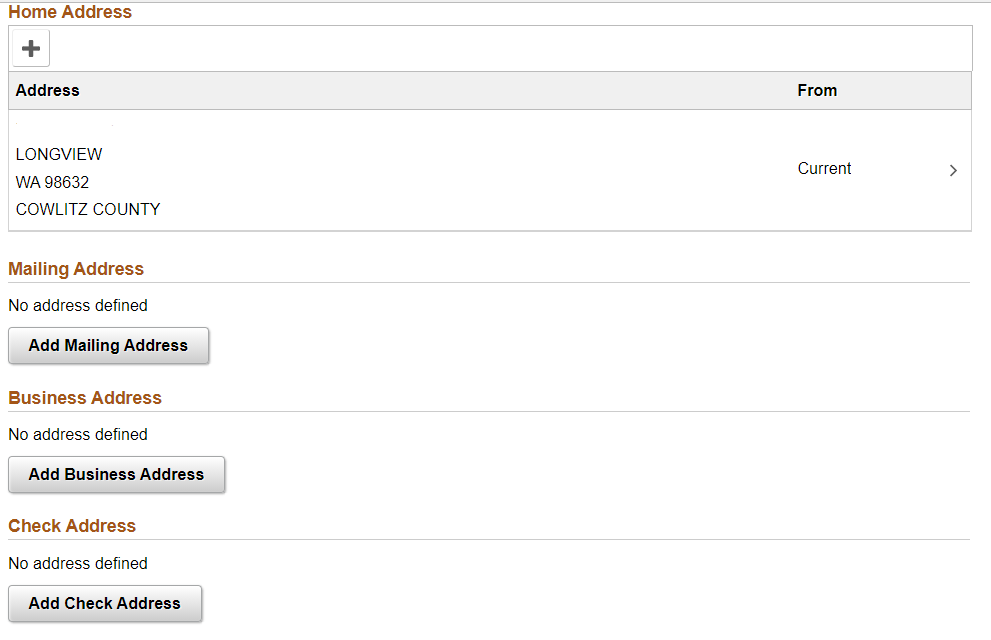 Addresses - Editing
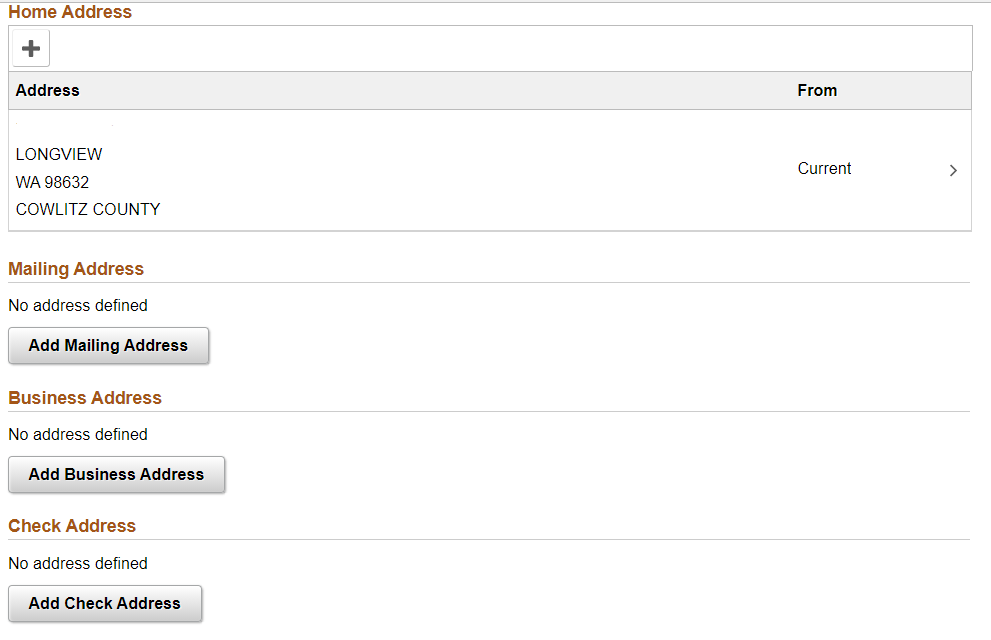 Addresses - Adding
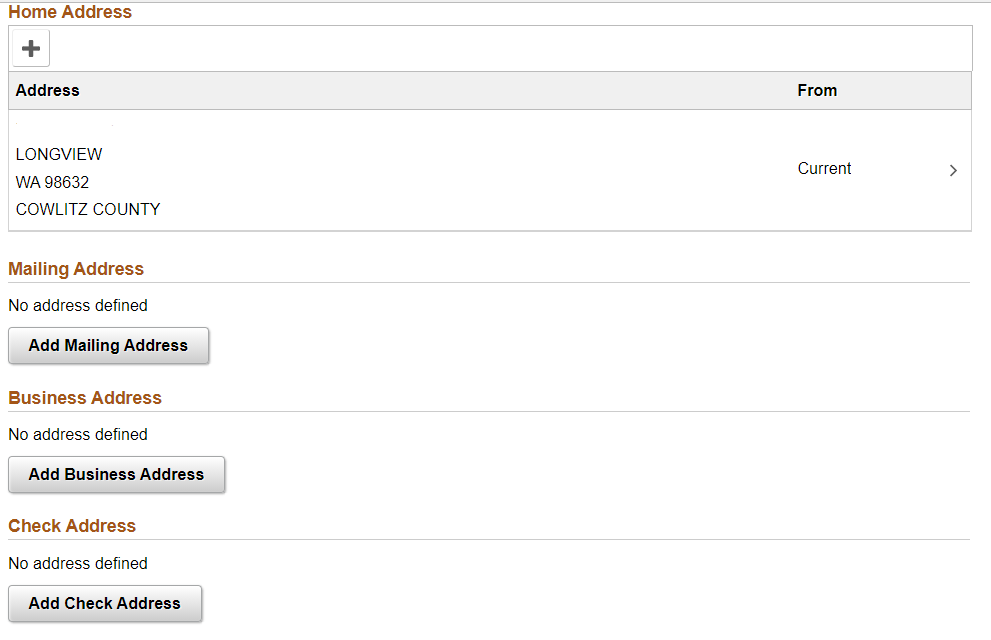 Emergency Contacts
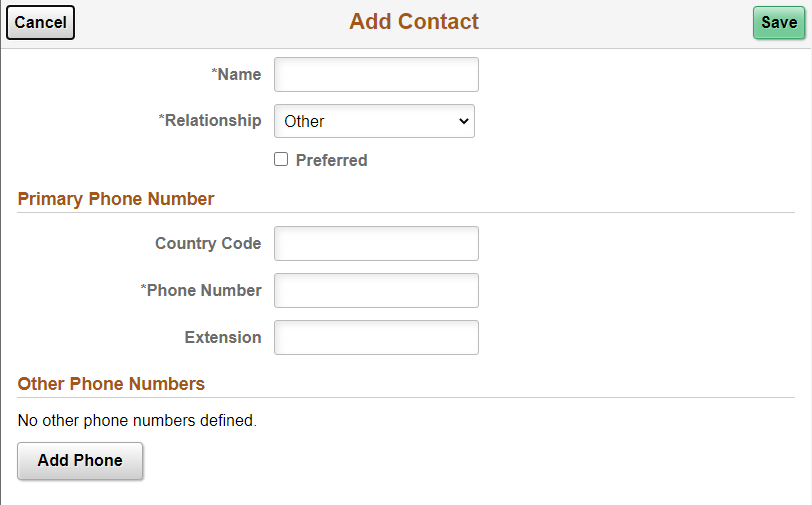 Ethnicity
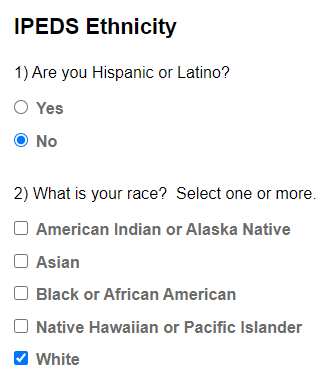 Privacy Restrictions
Do Not Change!
Student Homepage
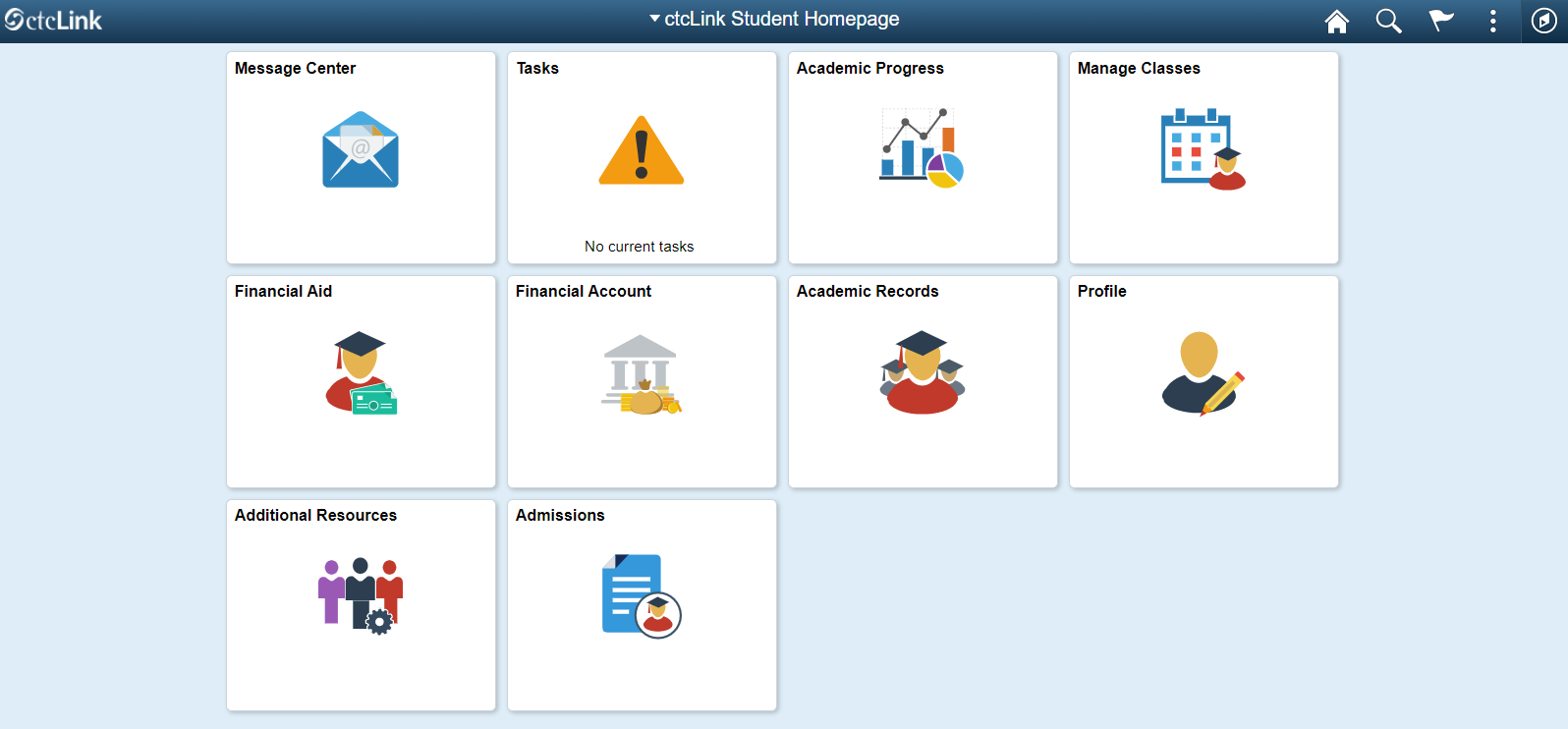 Academic Progress
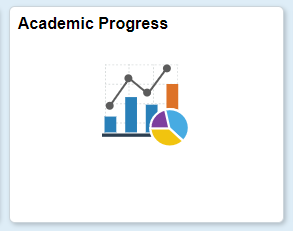 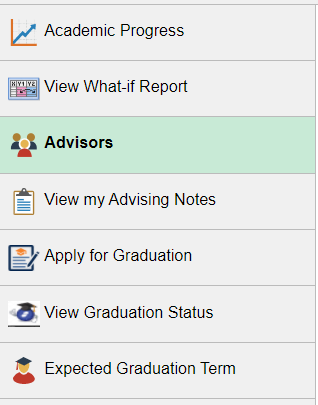 This is where you can see your advisor.

You will have more than one advisor.
Student Homepage
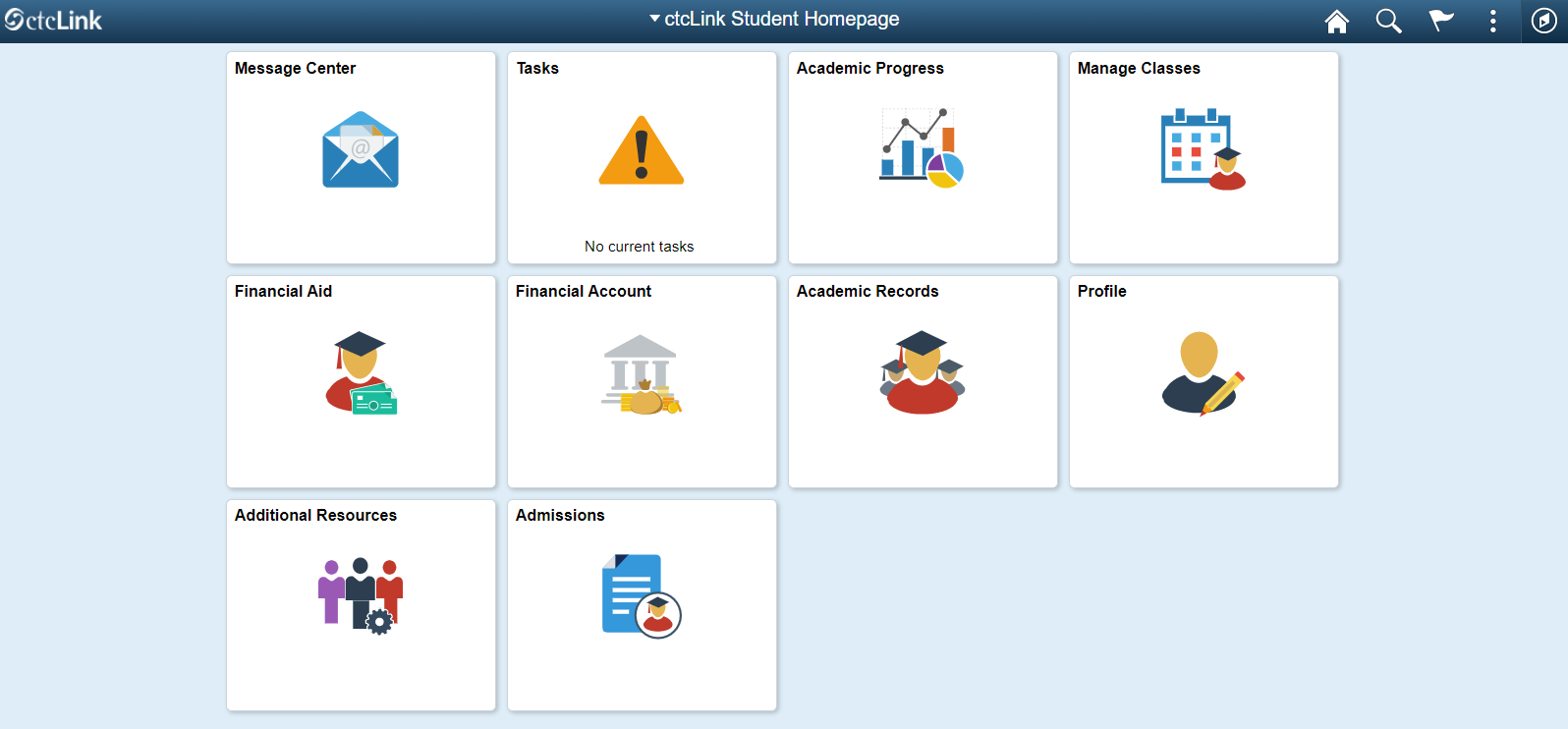 Manage Classes
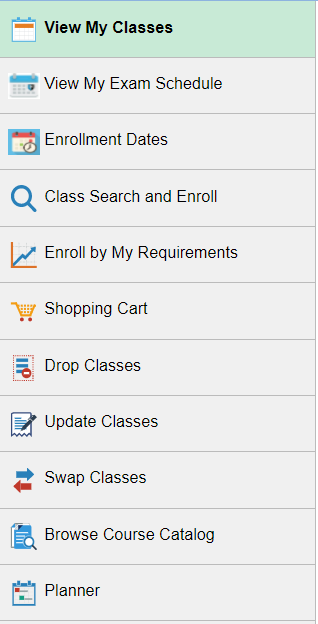 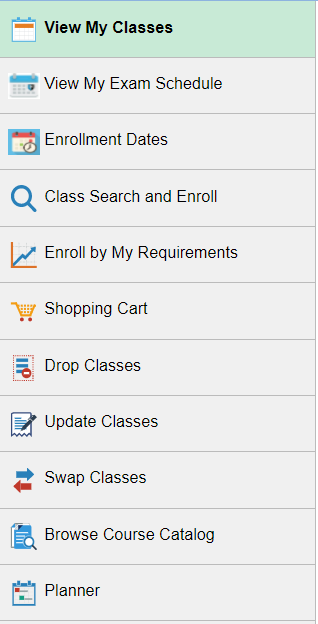 View My Classes
You will click on the quarter you want to view.
Click on Printer View it is easier to read.
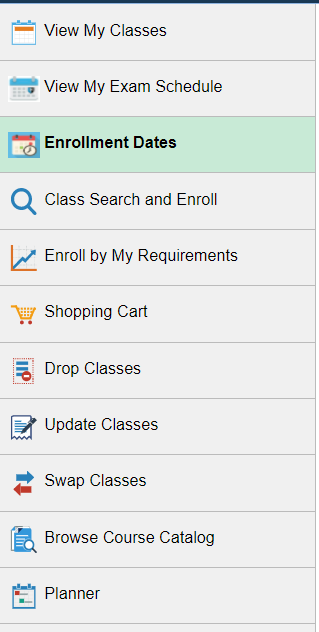 Enrollment Dates
You will be able to view your enrollment dates here.
This is the date and time you are allowed to start enrolling in classes.
This is different for every student.
You will have a range for priority enrollment.
You can still enroll after this date it just will be during open enrollment time.
Class Search and Enroll
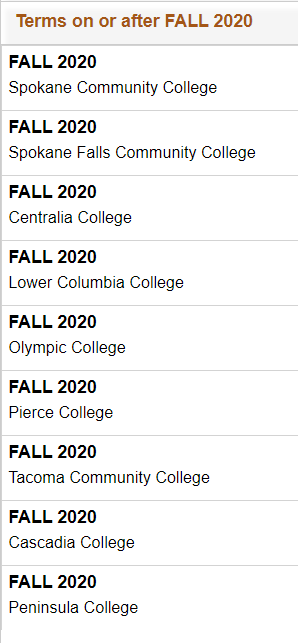 This is where you register for classes.

First you must select the correct college.
Steps to select a class
Search for a class.
The more general the search the better.
Select the class you want from the list. (Art 241)
Select the section you want by using the right arrow
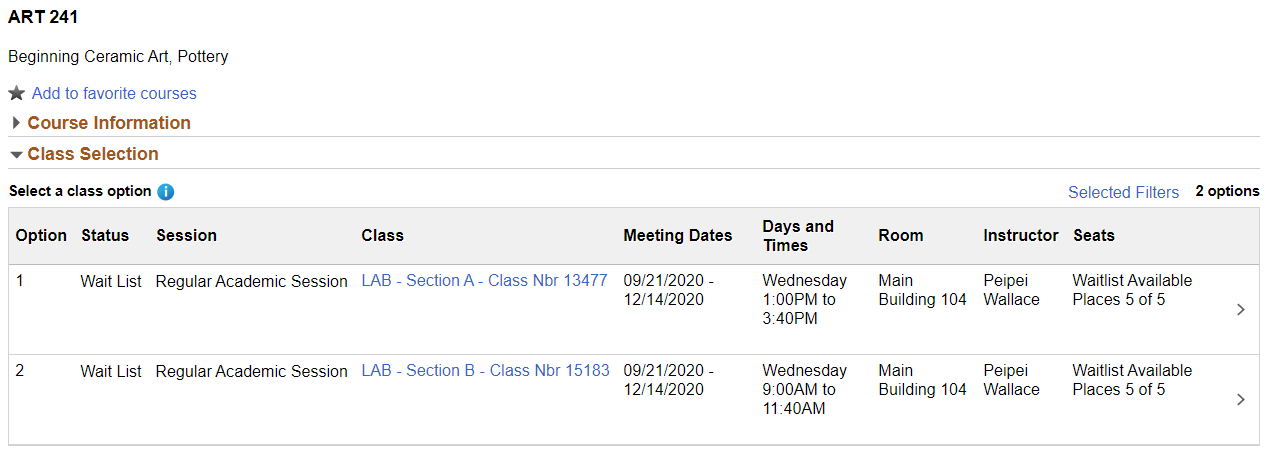 The Four Steps
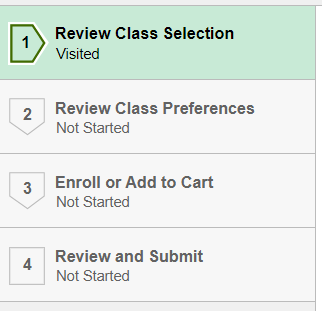 Review Class Selection then click NEXT in the right-hand corner.
Review Class Preferences then click ACCEPT in the right-hand corner.
This is where you will add a permission number if you need one.
Enroll or Add to Cart.  Make a selection and click NEXT.
If it is not your time to register yet you will only be able to select Add to Cart.
Review and Submit. Click SUBMIT in the upper right had corner.
Pro Tip:  This process is very slow.  If you do not see the next, accept, or submit buttons, wait to see if they appear.  It just takes time.
Student Homepage
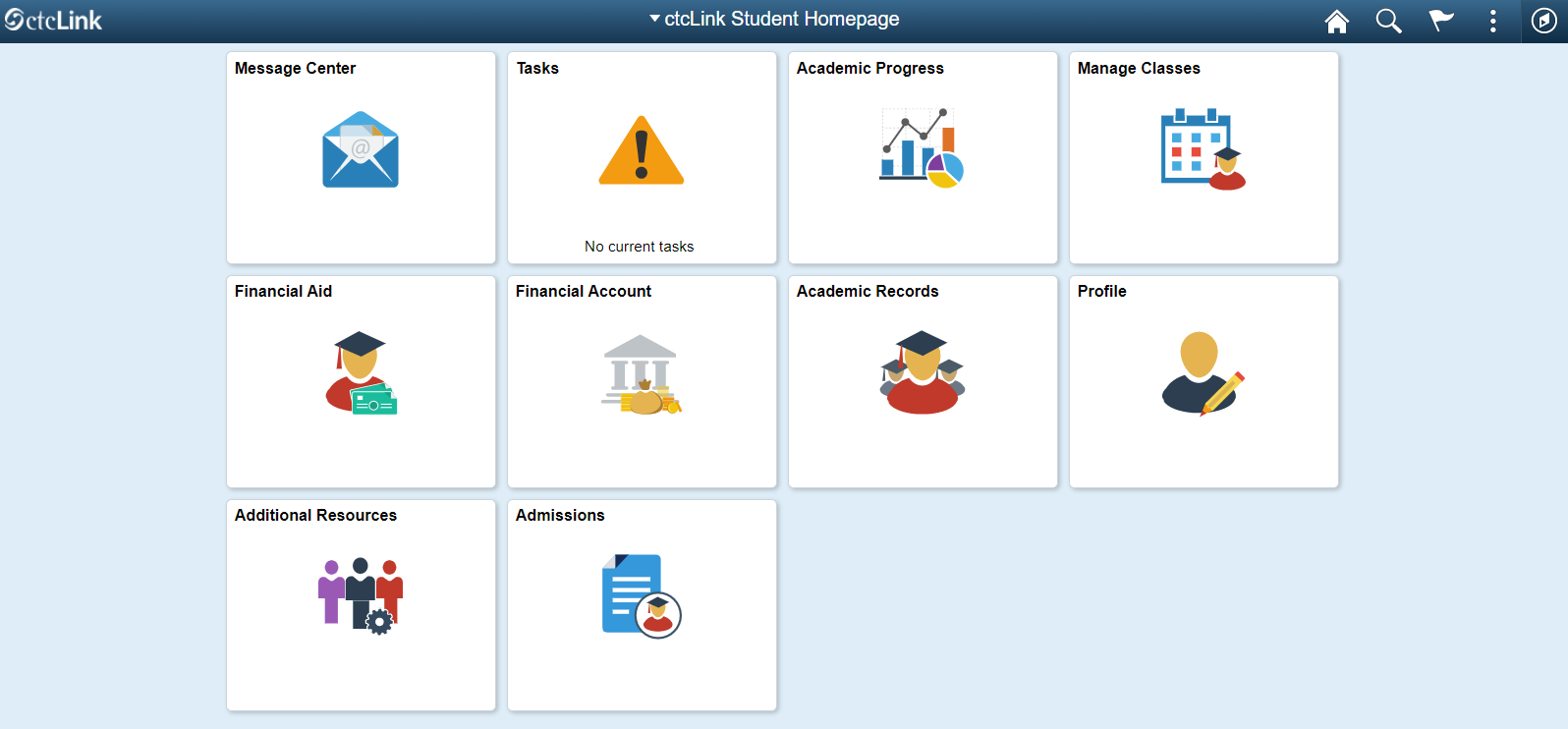 Academic Records
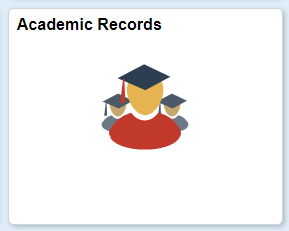 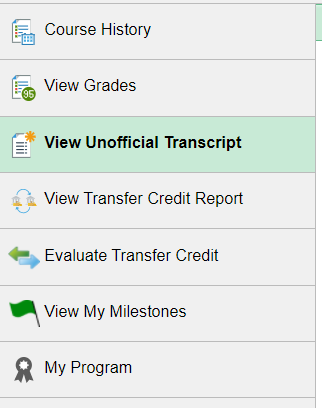 This is where you will view your unofficial transcript.
View Unofficial Transcript
2
1
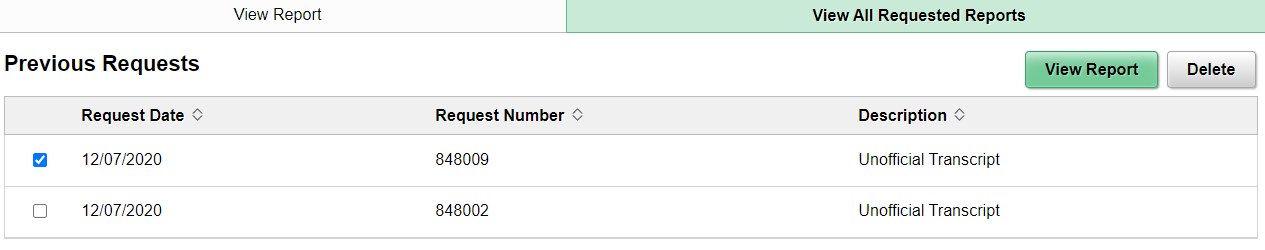 4
3
Student Homepage
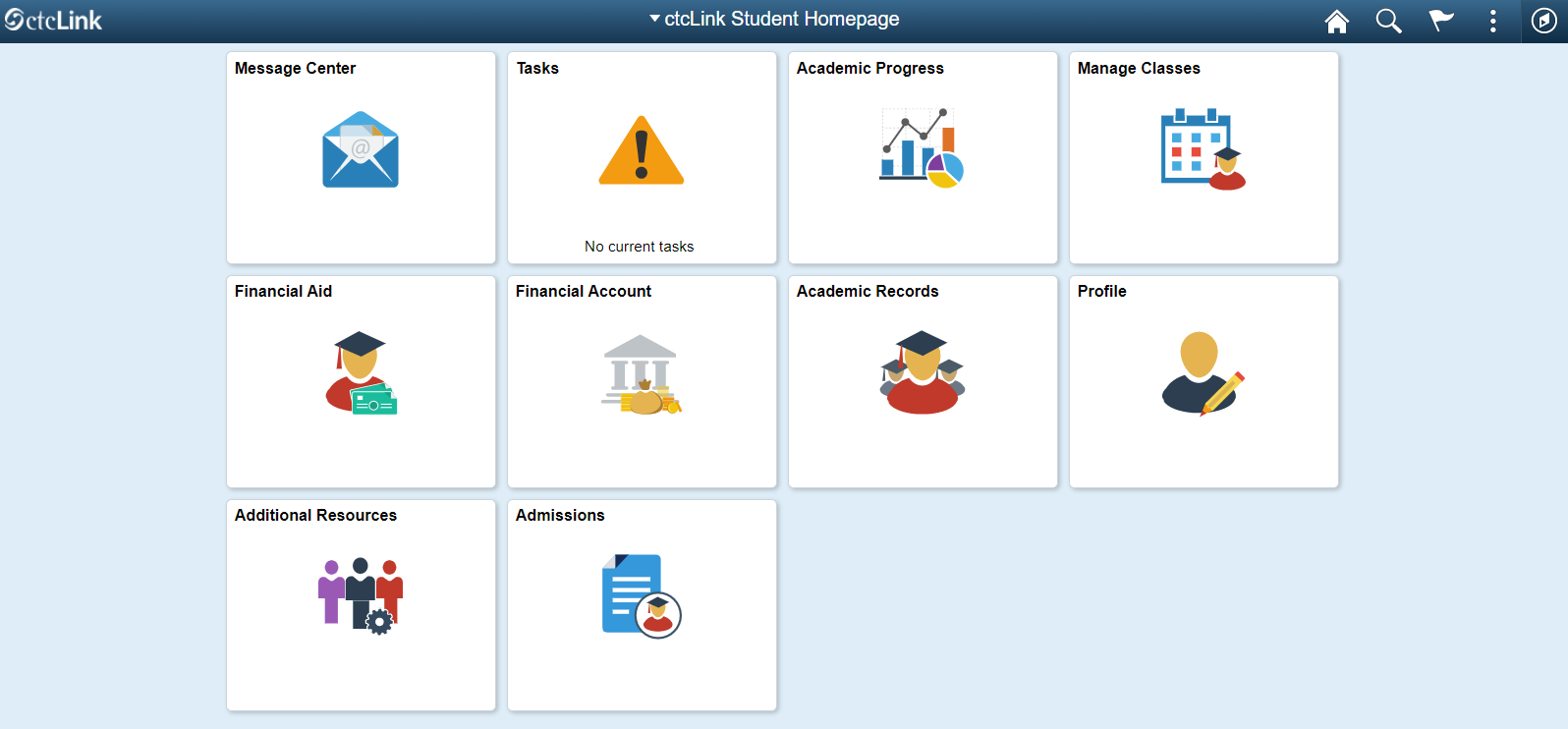 Financial Account
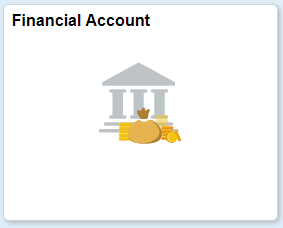 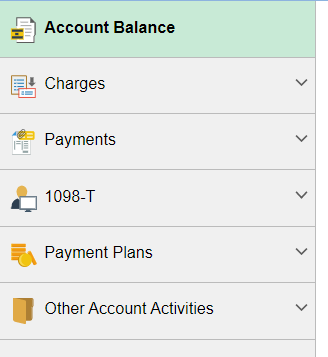 Where you see your account and pay for school.
Ways to Pay
You can make payments in ctcLink or you can sign up for a payment plan.
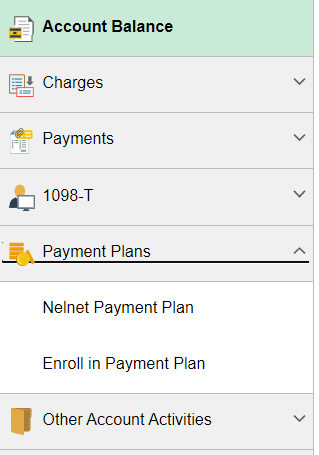 Payment Issues when using ctcLink
When making a payment the address must be in correct USA format:
1931 Olympia Way #12  (The apartment number is last not first.)
Longview, WA 98632 (The state is WA and the zip code is 98632.)
Amounts over $4000 in ctcLink will not get posted to your account automatically.
This error will not fix itself
You need to email finance.
When making the payment the screen may go back to the beginning.
This means the payment was not accepted.  
You will need to call cashiering to pay.
Student Homepage
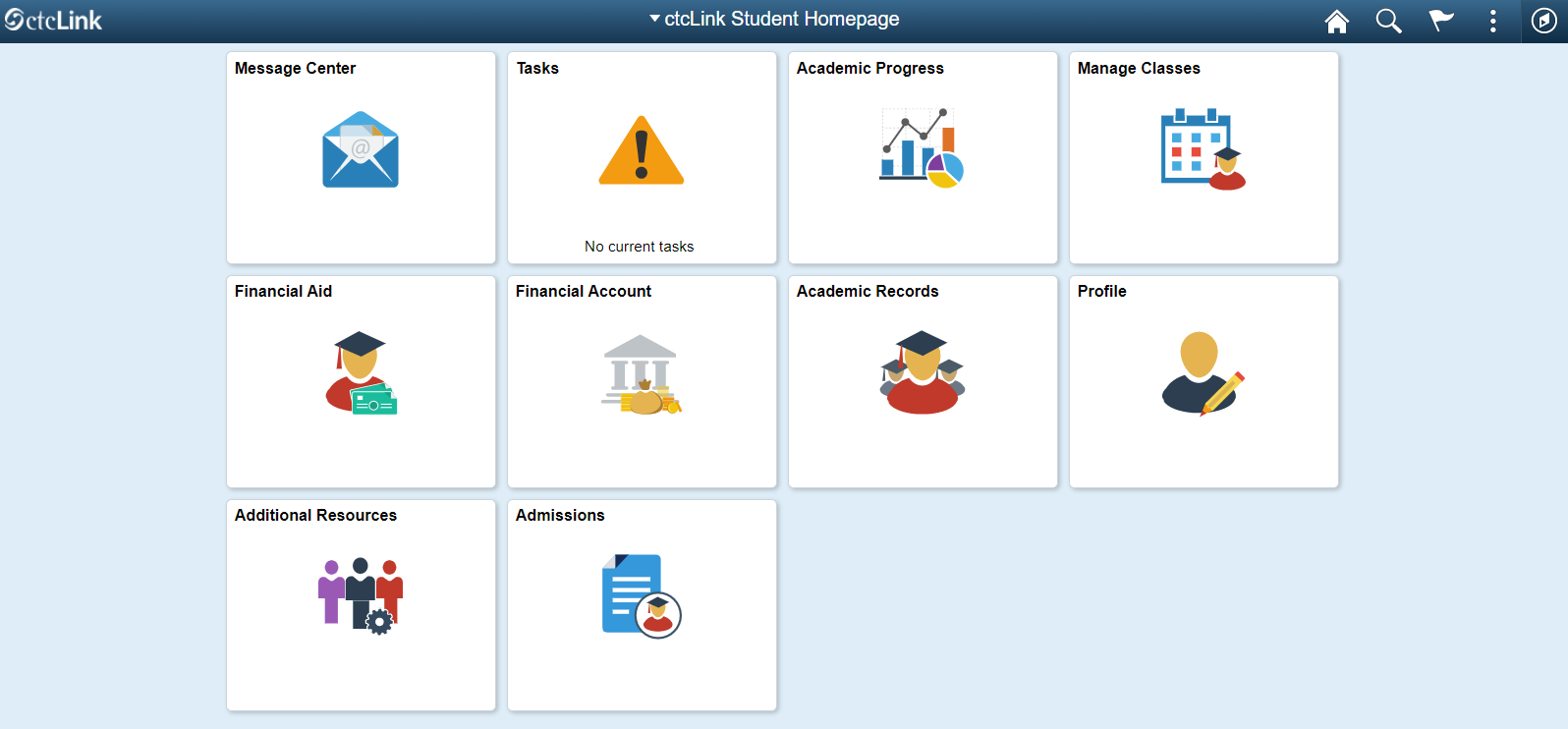 Tasks
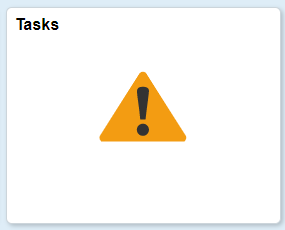 Watch this tile for things you might need to do.  
Let us know if you have any questions.
Student Homepage
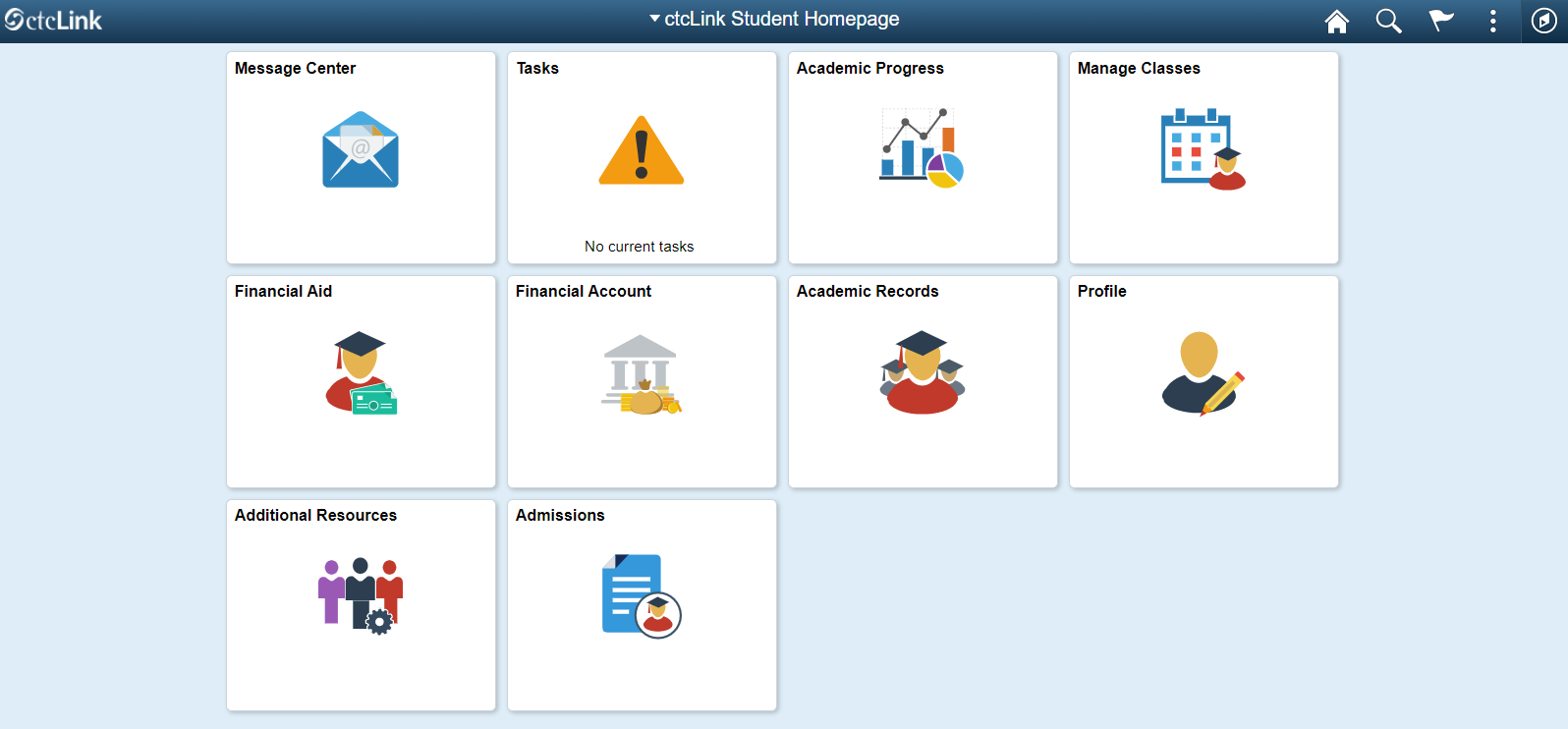